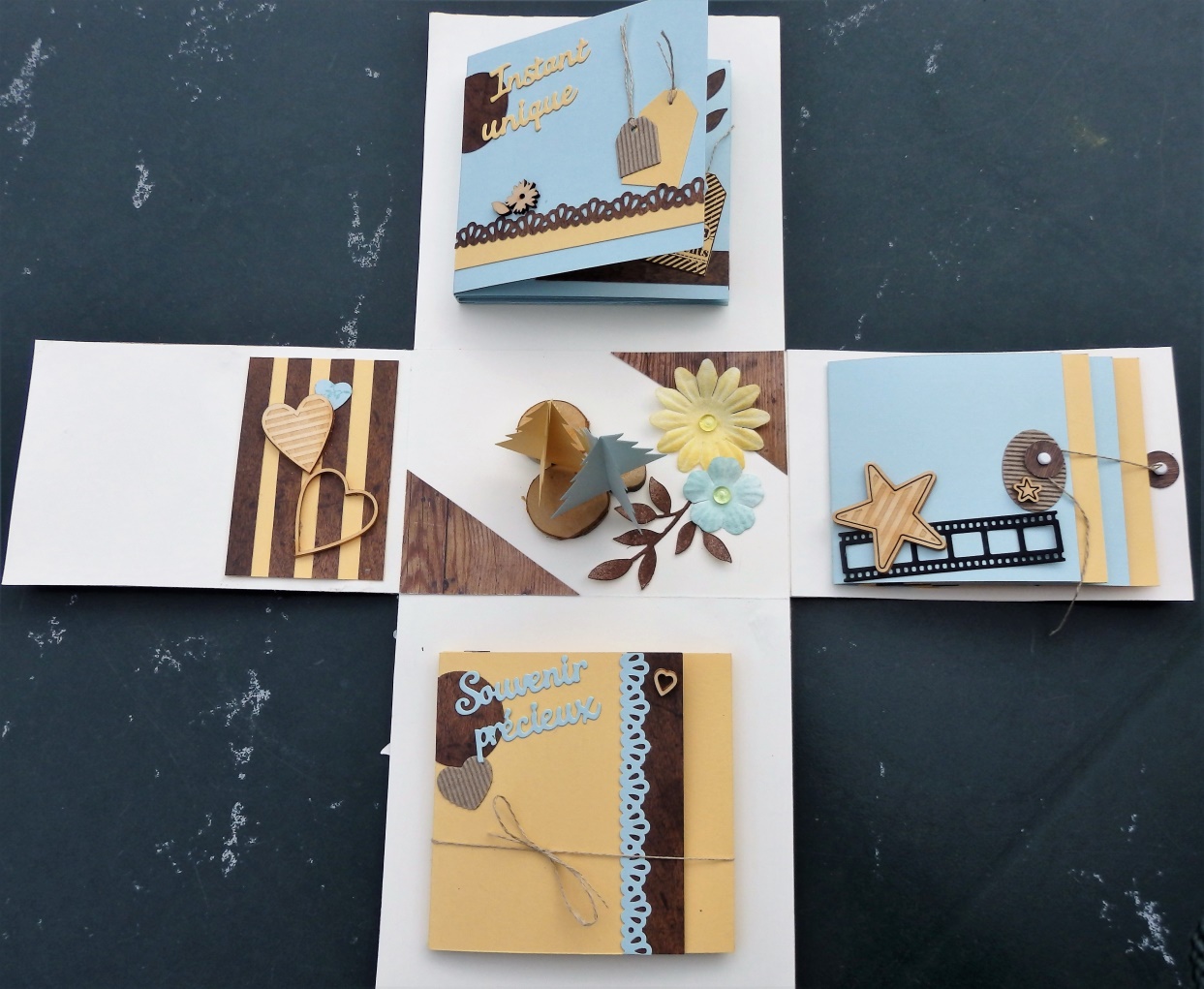 Explosion de souvenirs
Je vous propose un album  original  dans les teintes   de  doux ciel, tellement safran et vanille  et  papier imitation bois.
Cette petite maison cache 3 mini albums de structures différentes. Cet  album se prête à toutes les occasions. 
Son format 15 x 10 x 15 cm +5 cm de toit peut contenir  environ  30 photos.
Au programme pour  cet atelier : Embossage à froid avec encrage.
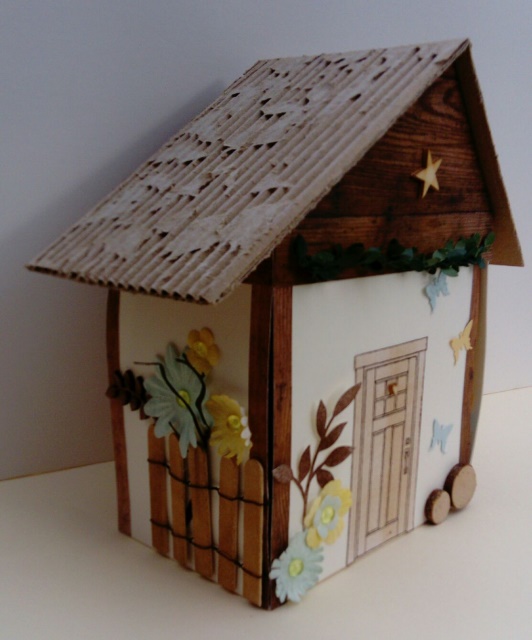 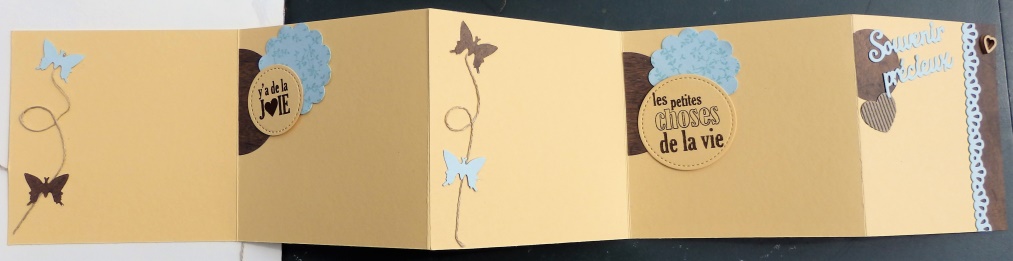 Nath Scrapette